Approach taken in the setting-up of positive lists of reptiles at regional level (Flanders)
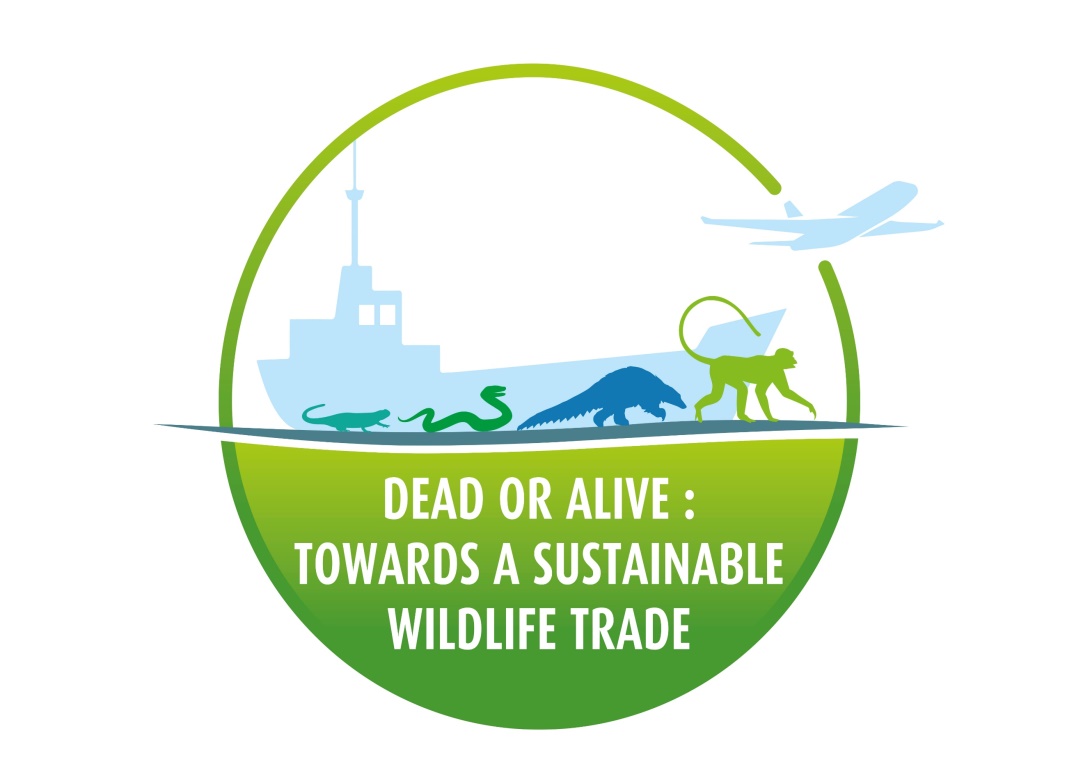 Dr. Tom Hellebuyck (PhD, DVM, Dipl EZCM)
Departement Pathology, Bacteriology and Avian disases

Division of Poultry, Exotic Companion Animals, Wildlife and Experimental Animals

Faculty of VeteriNary Medicine, Ghent University
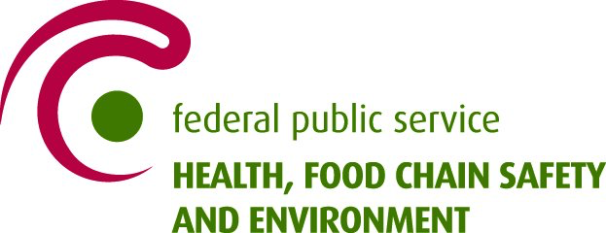 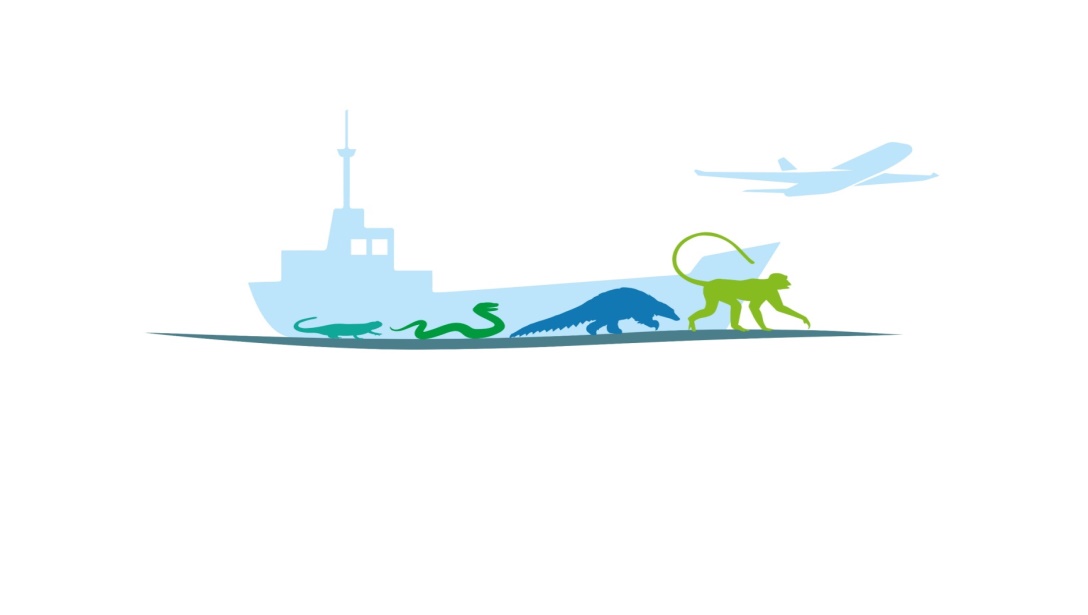 History
Law on the protection and the welfare of animals1986

Prior attempts/initiatives: 

                                                     2004 (Flanders)
                                                     2005 (Wallony)
Two independent proposals assessed by team of experts (N = 161)
Positive advise Zoo Commission
No consensus: N = 69 vs. 1226
2015: Policy report, regulation of the keeping of reptiles  

                         proposal list Wallony (Conseil Wallon du Bien-être Animal) 
                         as a basis (Flemish Board for Animal Welfare)
2
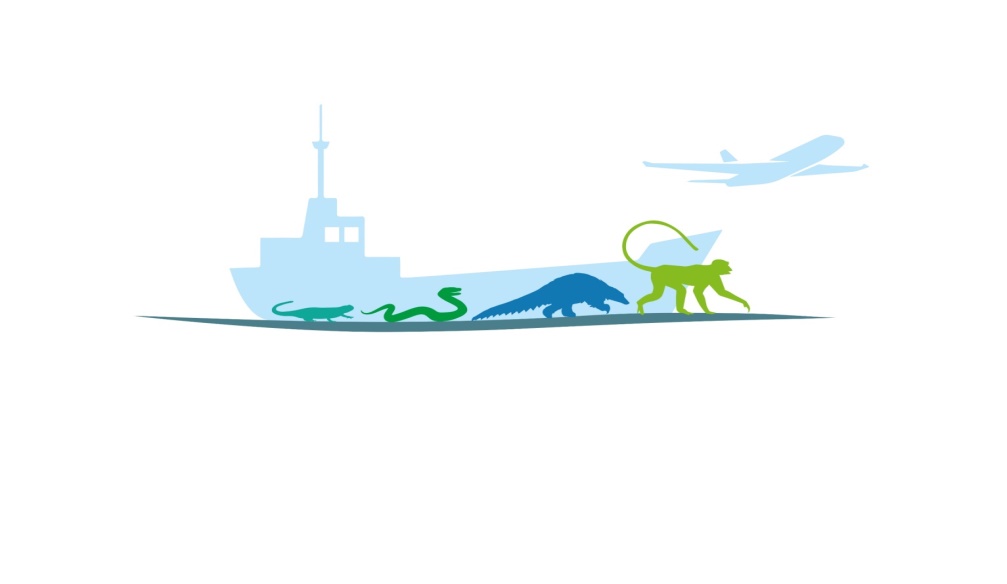 Context/Objective
Reptiles are becoming more and more popular as pets?
Animal welfare issues in relation to conventional pets?
Wildcaught animals
…
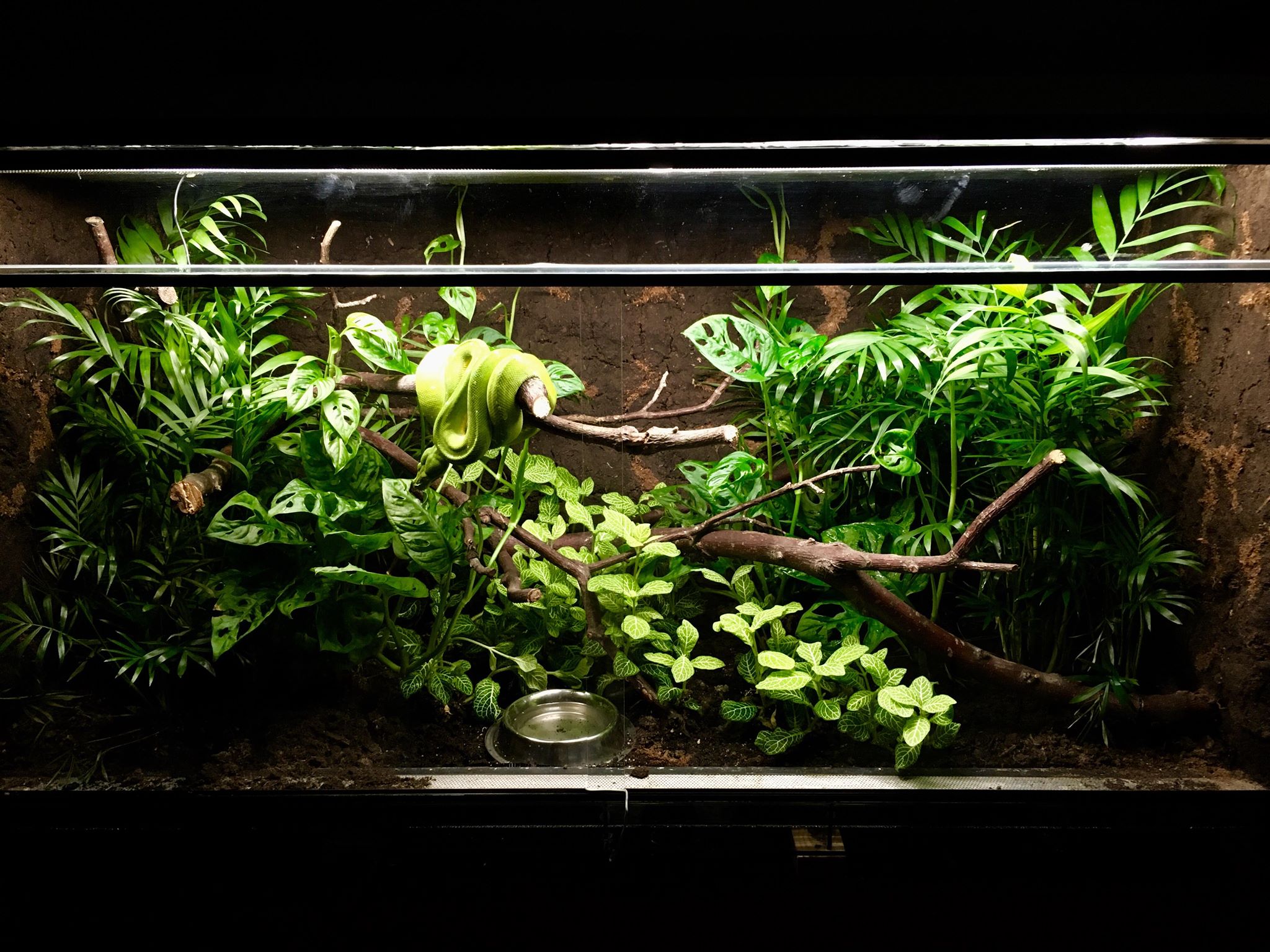 Decennia of experience 
Captive breeding of challenging species: 
                                            > ‘conservation’
Safeguard continuity of positive evolution
3
Working Group
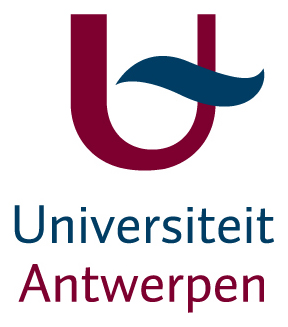 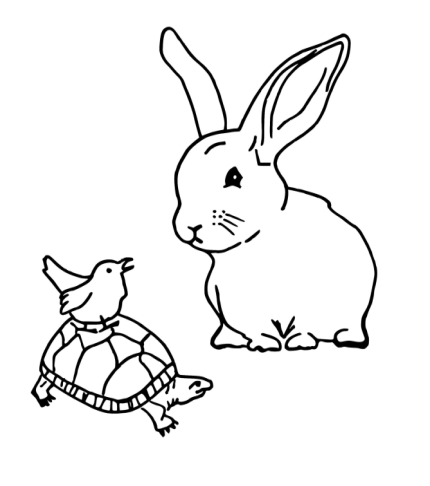 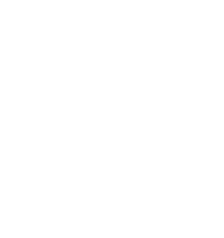 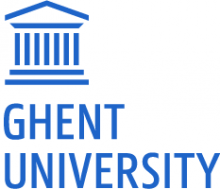 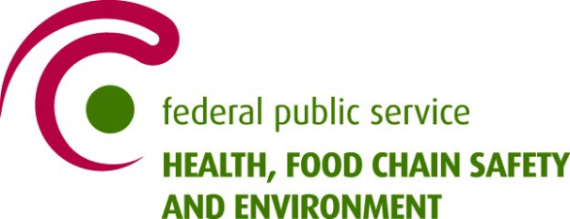 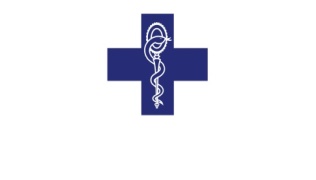 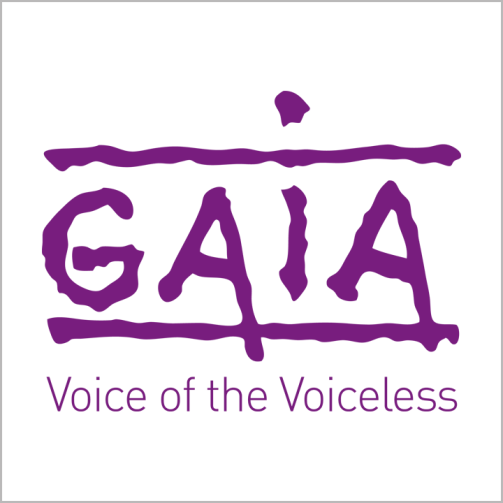 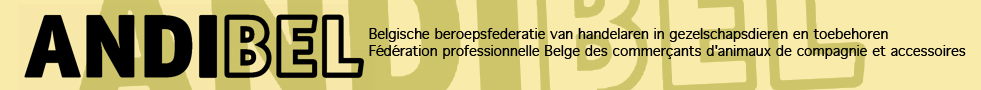 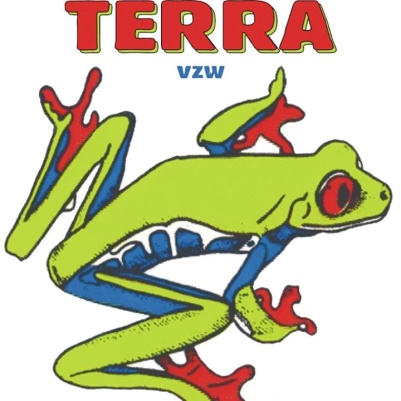 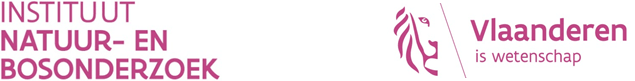 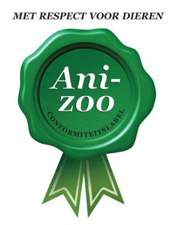 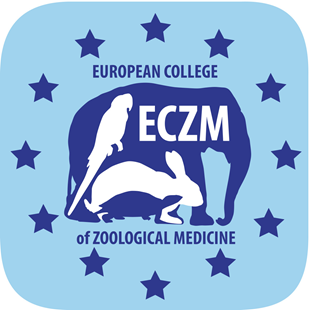 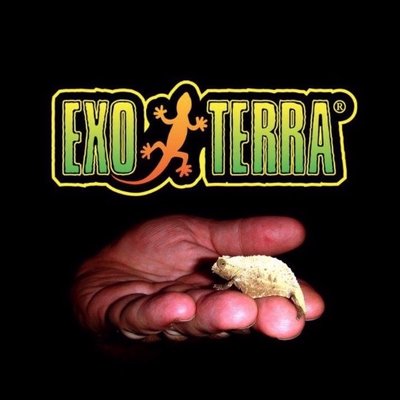 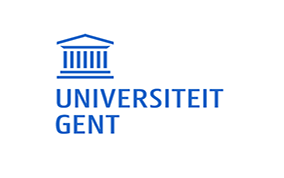 4
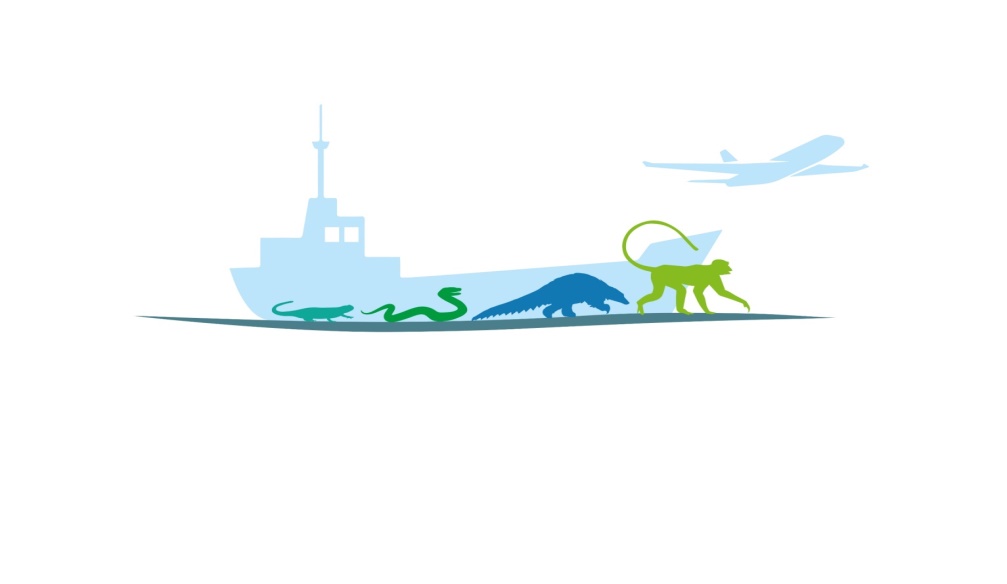 WORKFLOW
Objectives & procedure
Propose criteria 
         (cf. List Wallony, mammals)
Appoint coordinators
         subworking groups
  Sauria, Serpentes, Chelonia
Criteria approved +
     captive bred      endemic species
     availability         invasive species
Evaluate proposed lists 
Preliminary outline:
    Procedure periodic revision list 
    Procedure application exception
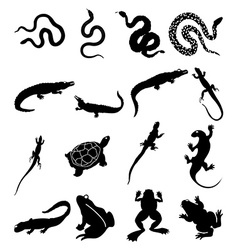 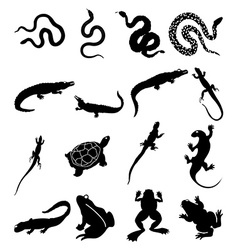 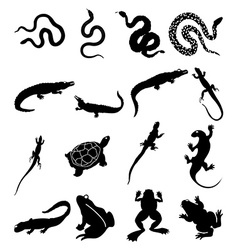 Approve proposal list(s)
Dynamic concept:
    Procedure periodic revision list (q2 yrs)
    Procedure application exception
Formulate Advise
To
Board Animal Welfare (Nov 2018)
April 2018
January 2018
September 2018
5
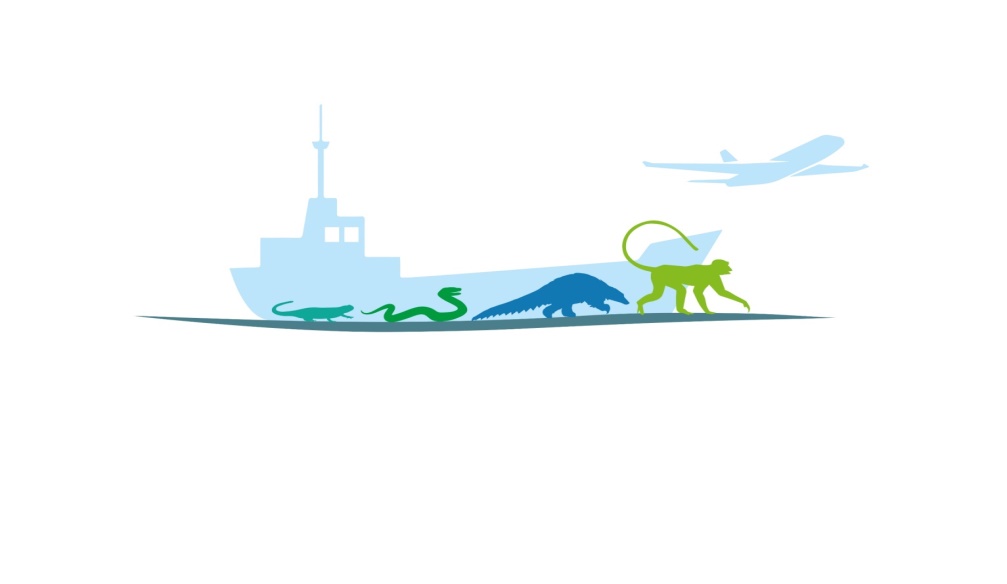 Criteria
No prior knowledge/experience
Captive bred individuals
Routinely available/bred
3. Availability of data
1. Feasibility captive management
2. No danger to humans
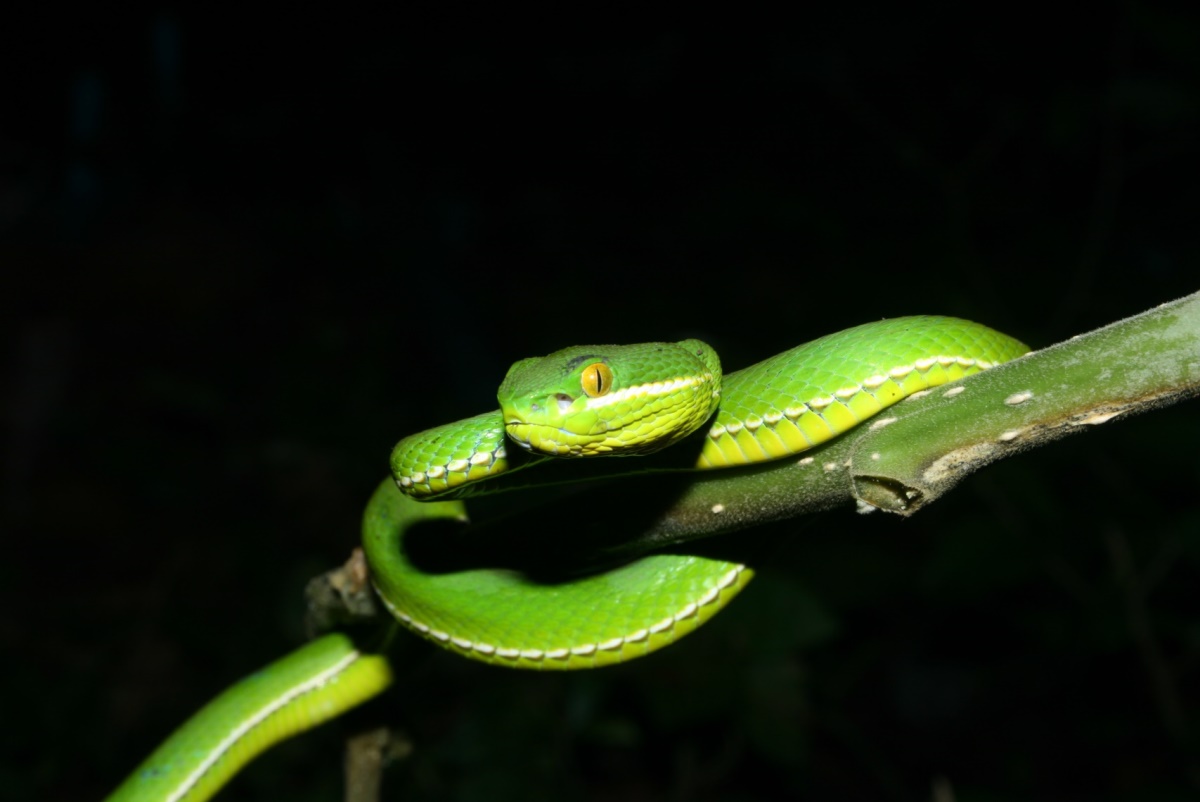 1.1. Housing
1.2. Natural habitat
1.3. Nutritional demands
1.4. Manageable size
1.5. ‘Species sensitivity’
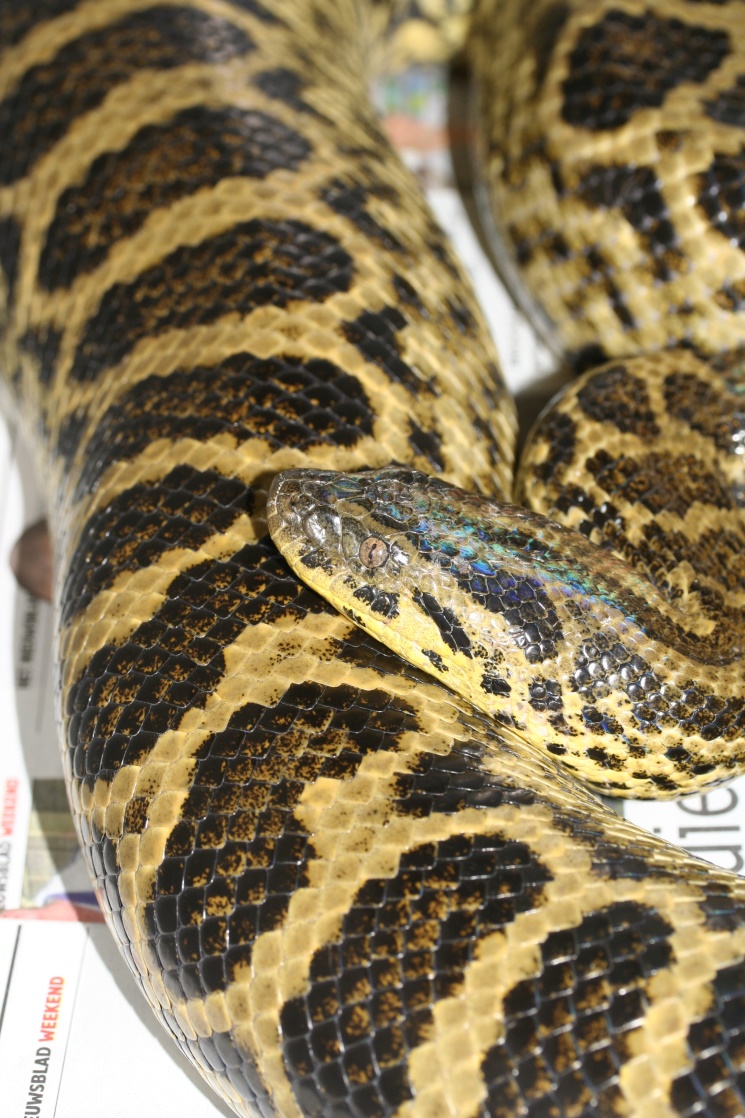 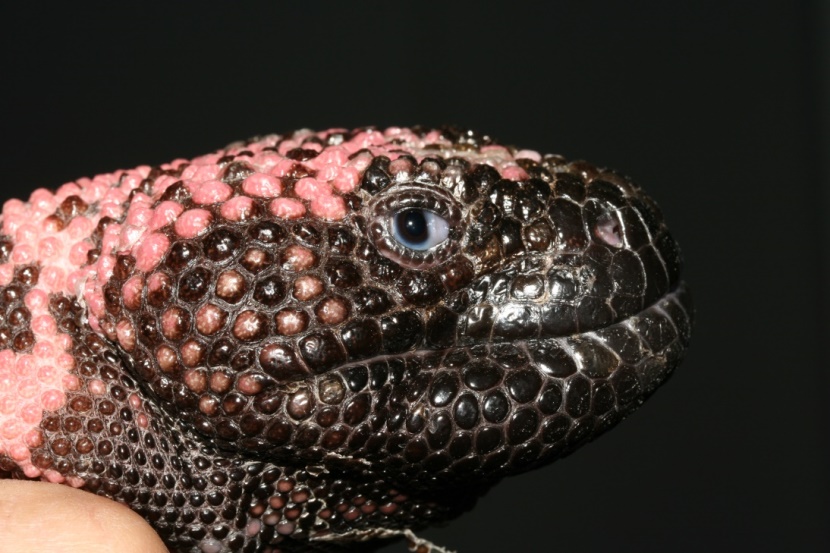 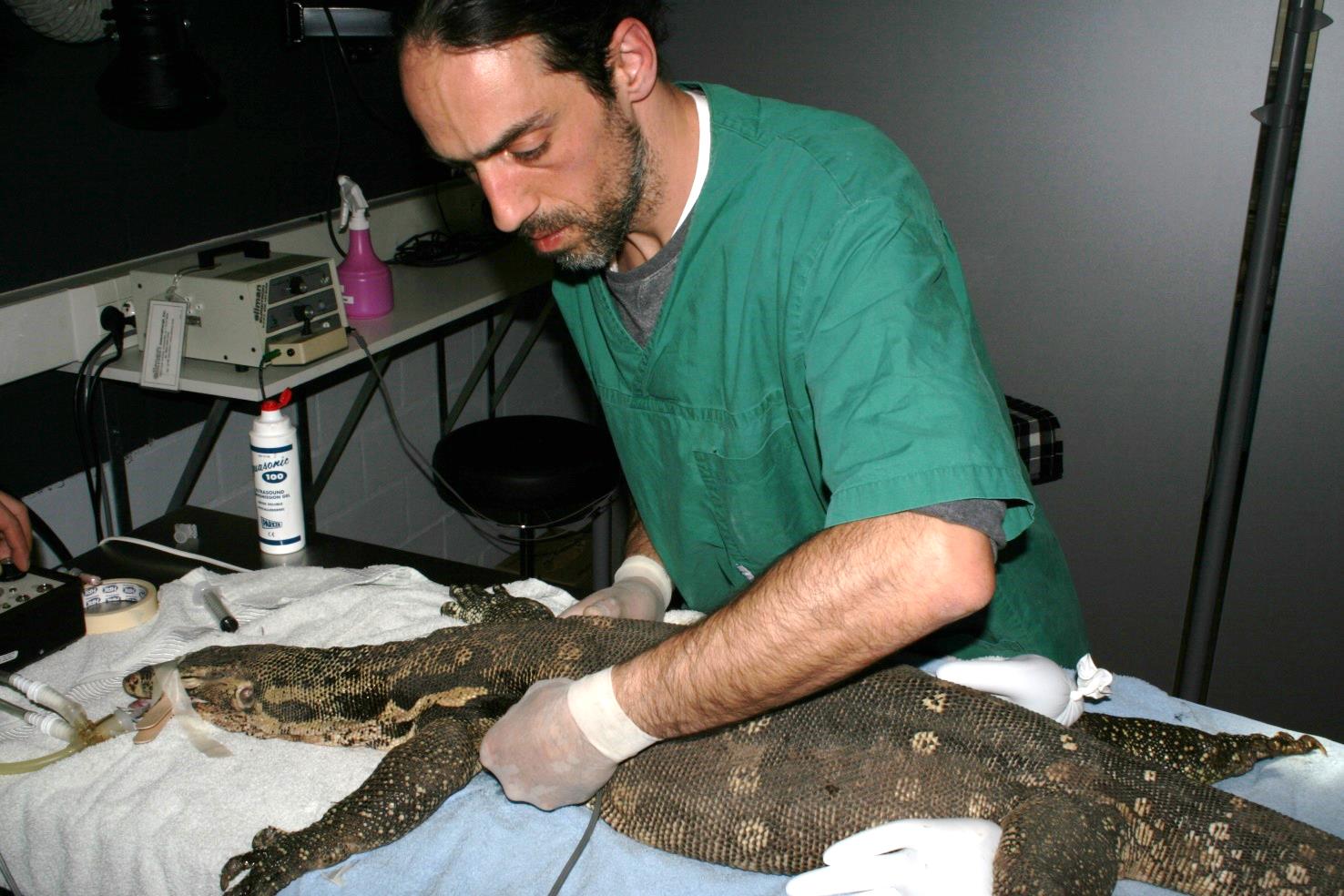 Objectivity
Scientific argumentation
Trends
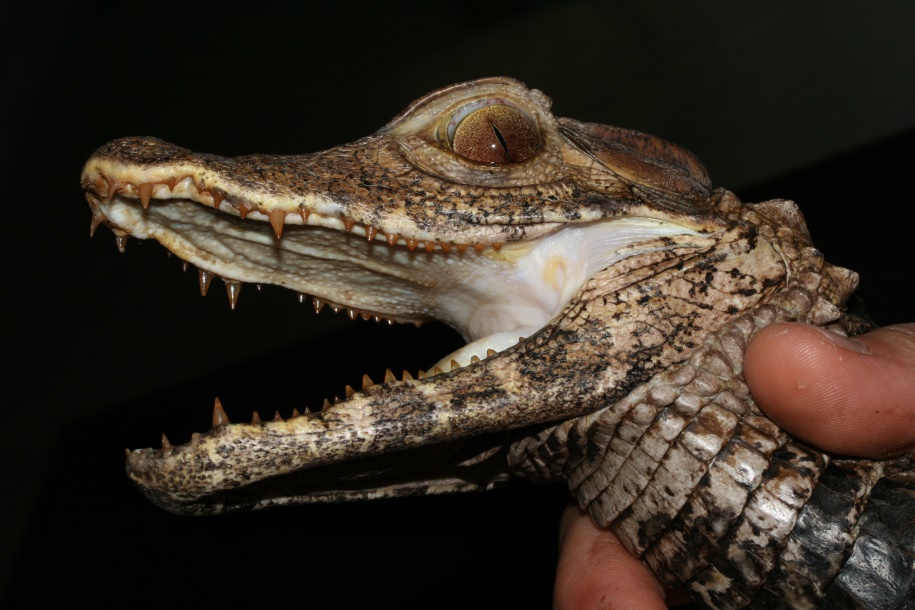 6
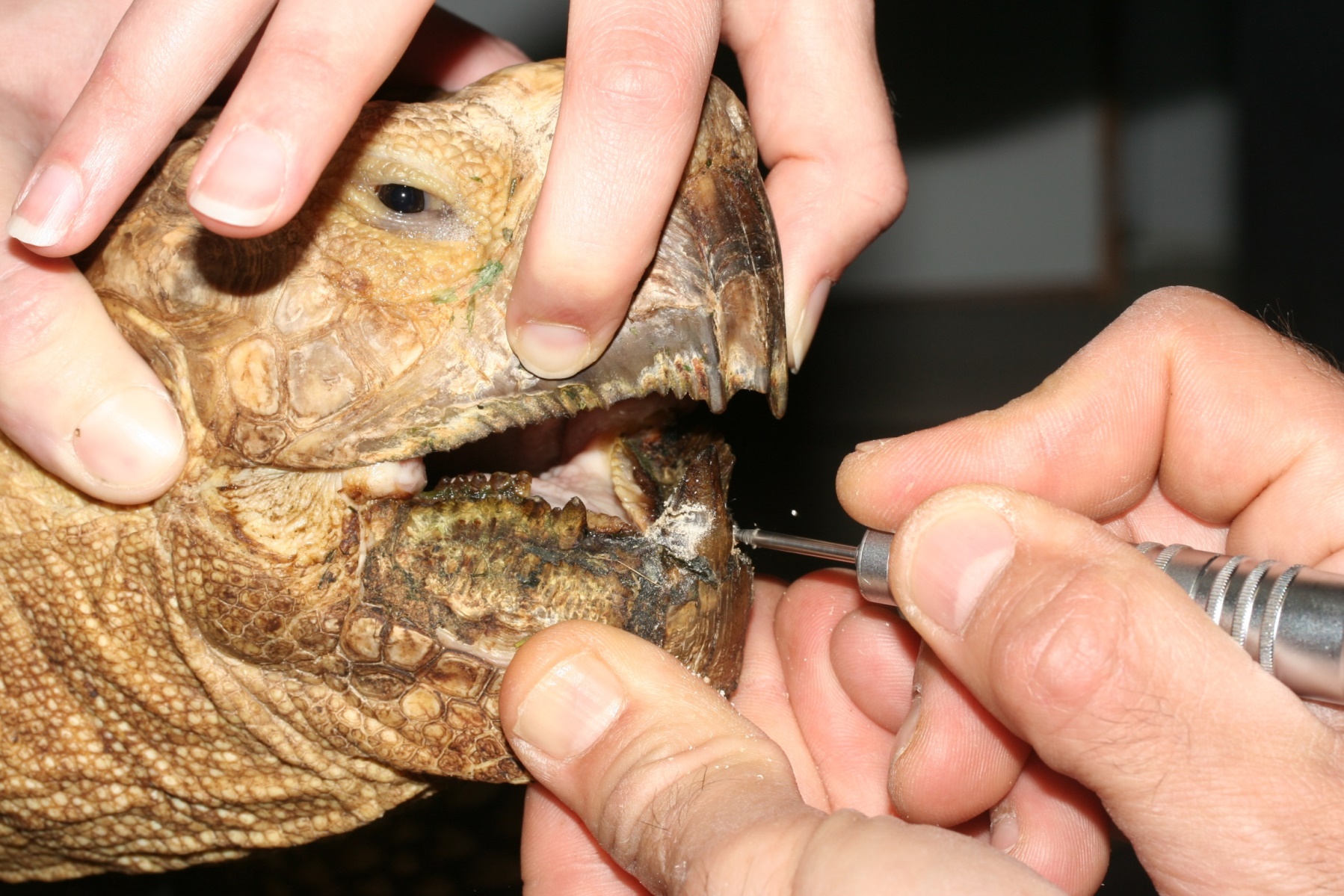 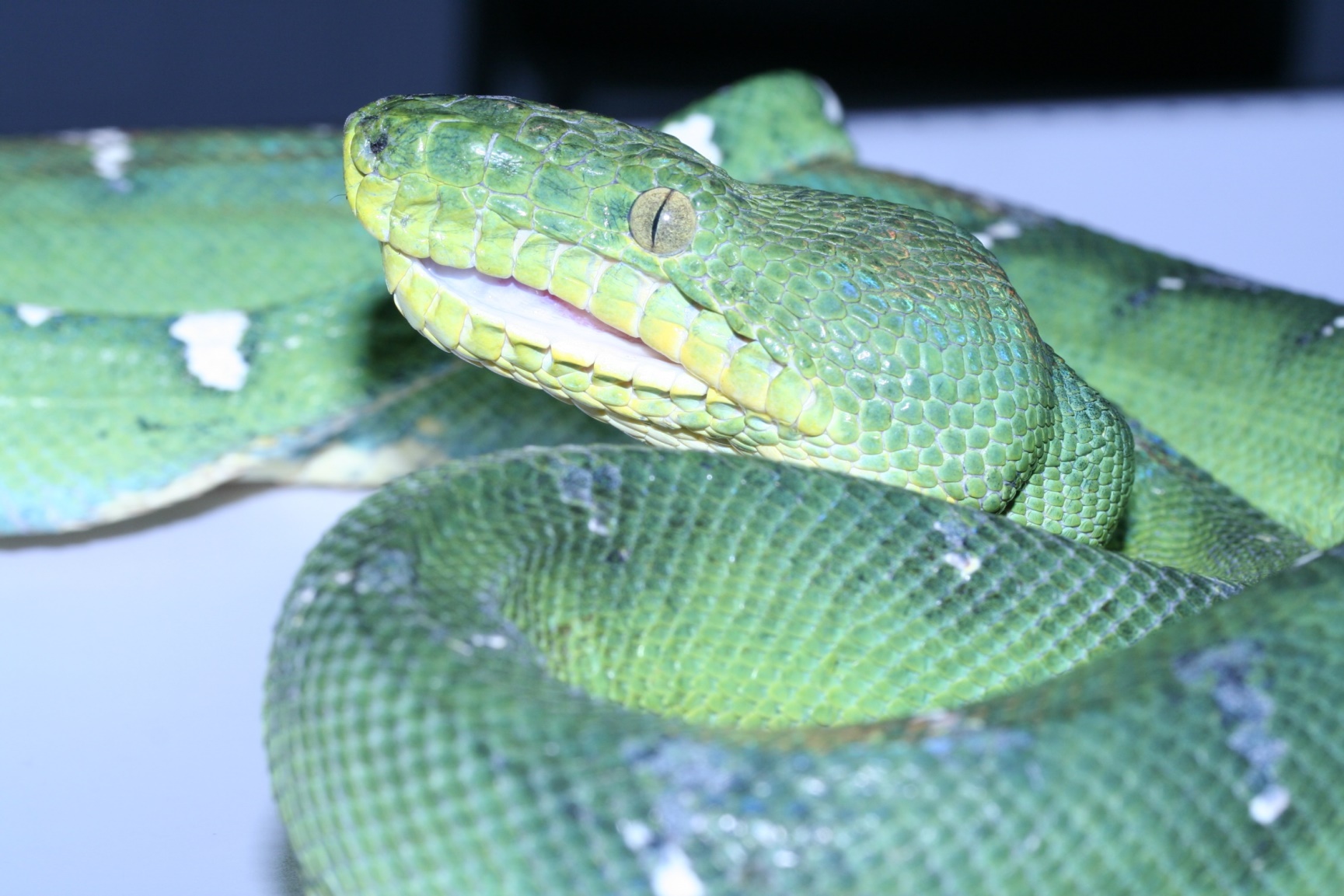 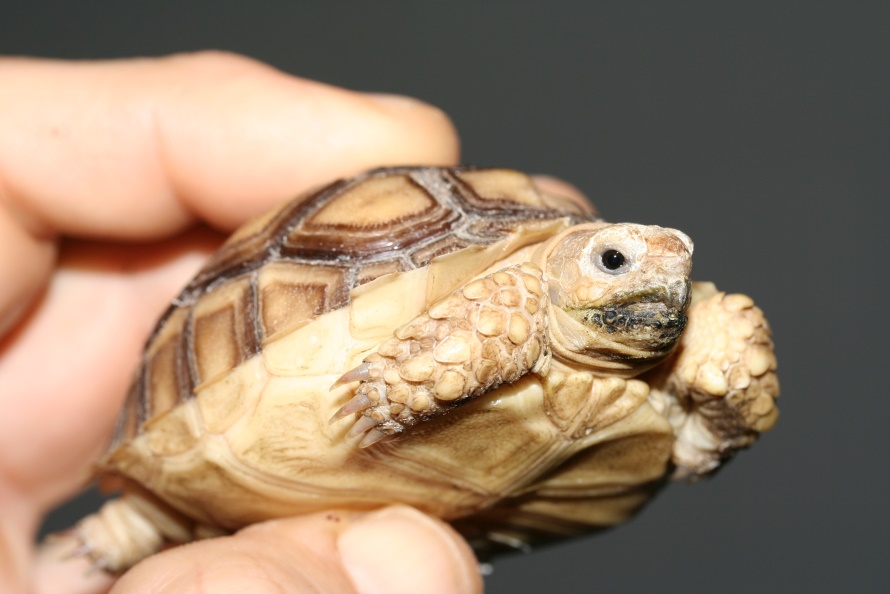 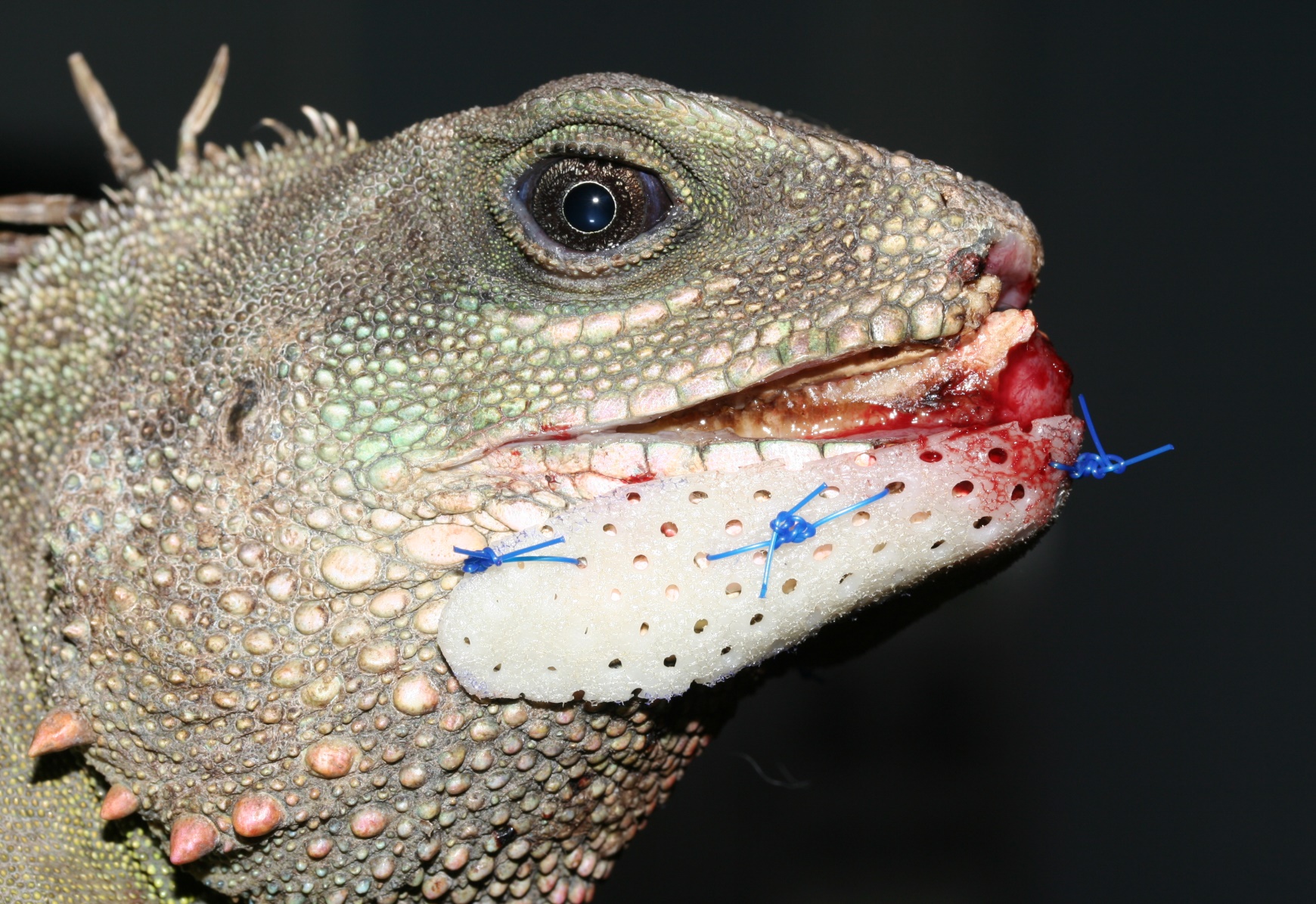 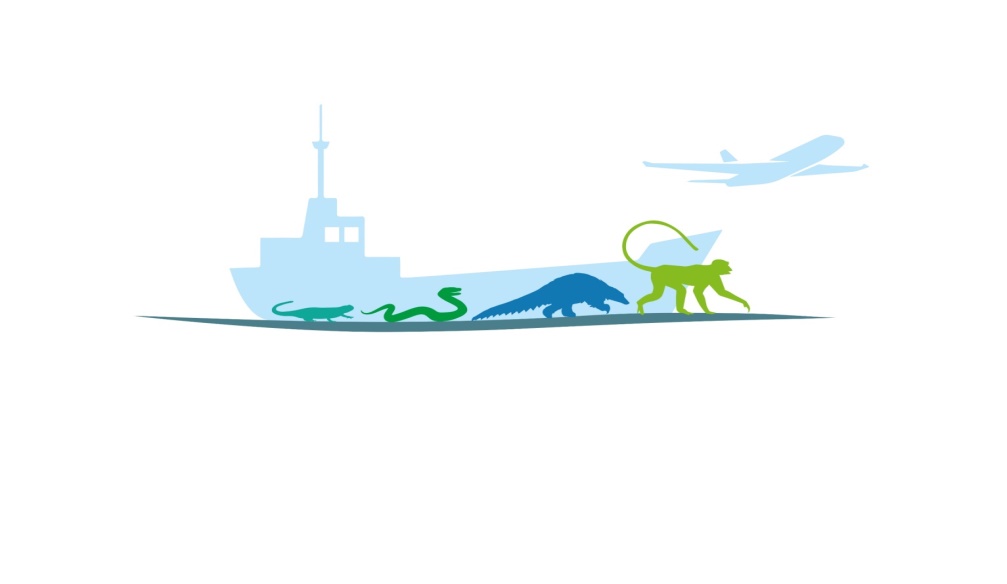 Towards a ‘Dynamic list’
No ideal list (11.000 extant species): dynamic aspect
Number of spp. that meet primary criterium… >>>>
Current & future trends (popularity spp.)
Animal welfare issues
Invasive spp.
Stakeholders
Periodic revision: exclude/include species
Applicate for exception (law 1986): 
Zoo Commission & Working Group
8
The result:Positive list Reptiles Flanders
Advise
Sauria          Chelonia         Serpentes
TOTAL 422
Vision
List of species


Transition period 6 months
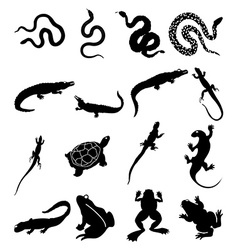 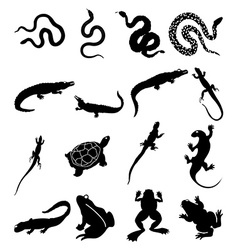 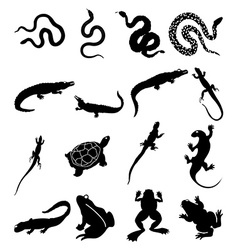 Dynamic list: procedures
Wallony: 232 species
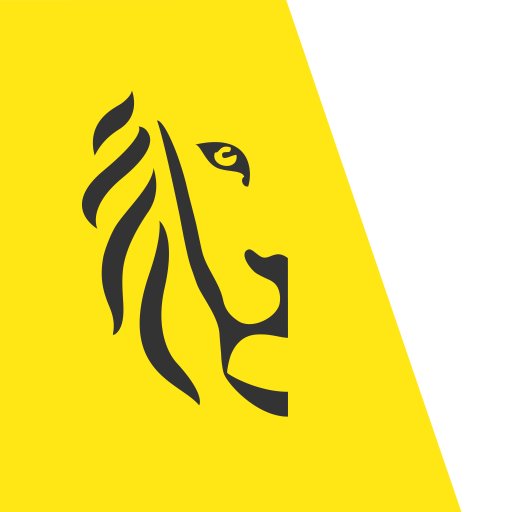 9
https://www.huisdierinfo.be/welke-reptielen-mag-je-houden
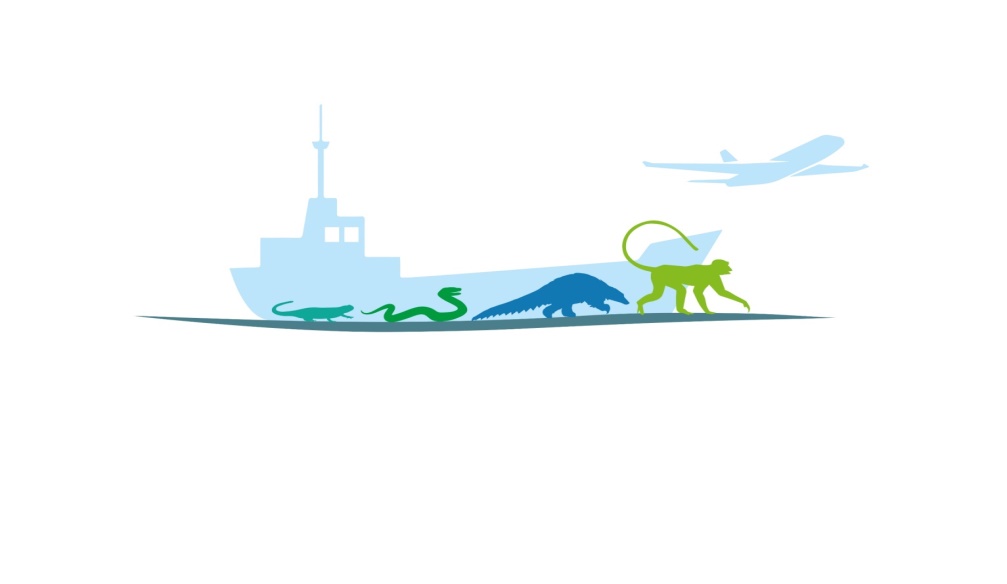 WORKFLOW
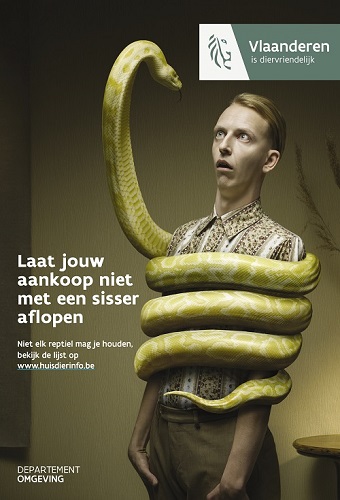 Regularization
Board for Animal Welfare:

Evaluation advise

Unanimous approval
6 MOO
BVR

Campaign
Implementation
Council of State
October 1st 2019
March 22 2019
March 13 2019
November 28 2018
10
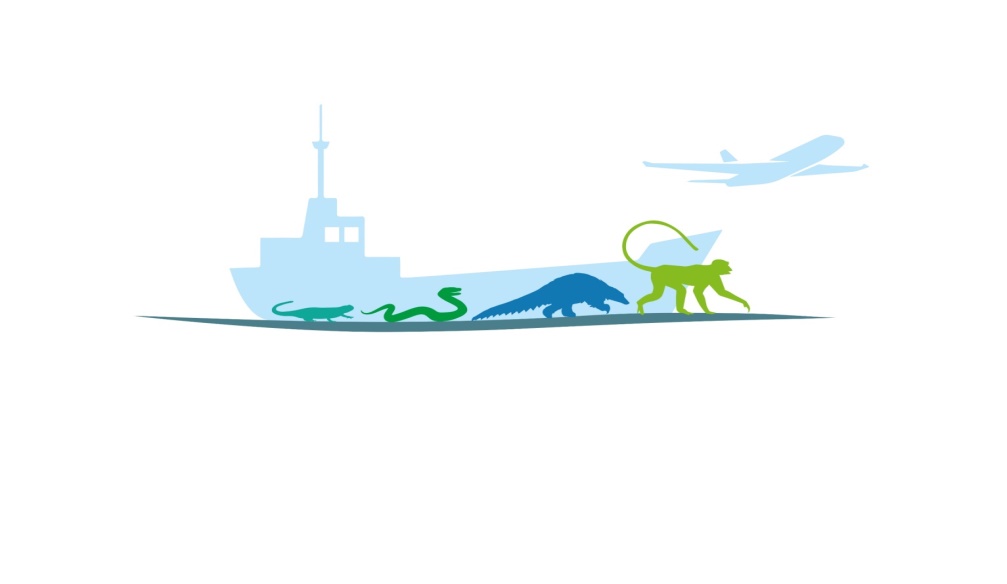 Current situation
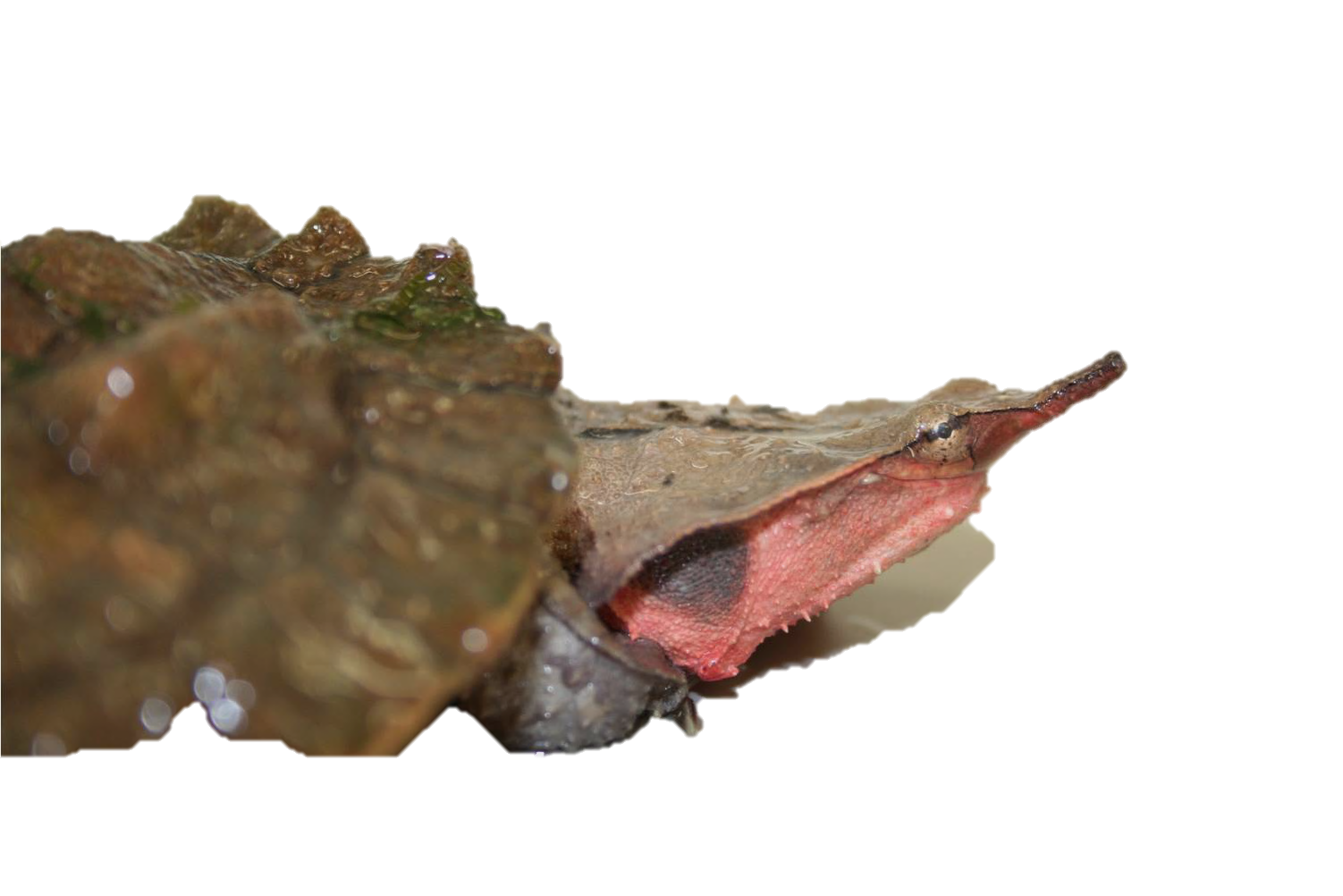 N° online registrations
N° applications for exception
Working group meeting

Zoo Commission

October 2019
11
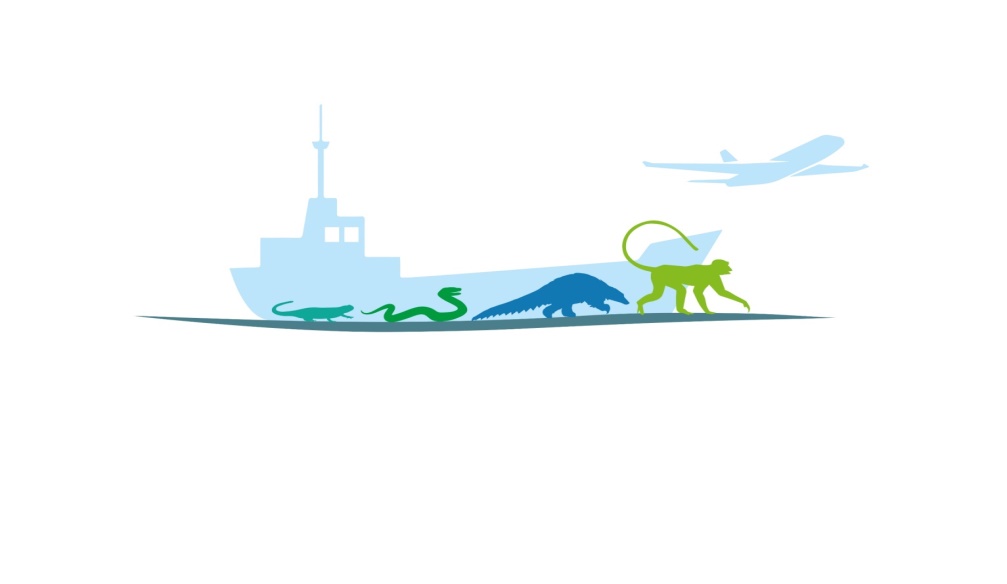 Conclusion & discussion
Ultimate goal: instrument to improve welfare captive reptiles
Legal basis: authorized officials - evaluate and control
Trade: control, traceability, transparency
Impact on trade > wild caught animals
Impact hobby? - expertise/input/transparency

Most common/popular spp. most susceptible to welfare issues?
Evaluation of impact/effects? (e.g. data from shelters)
Impact on other regulations & vice versa
Application and effect dynamic concept
12
Thank you for listening
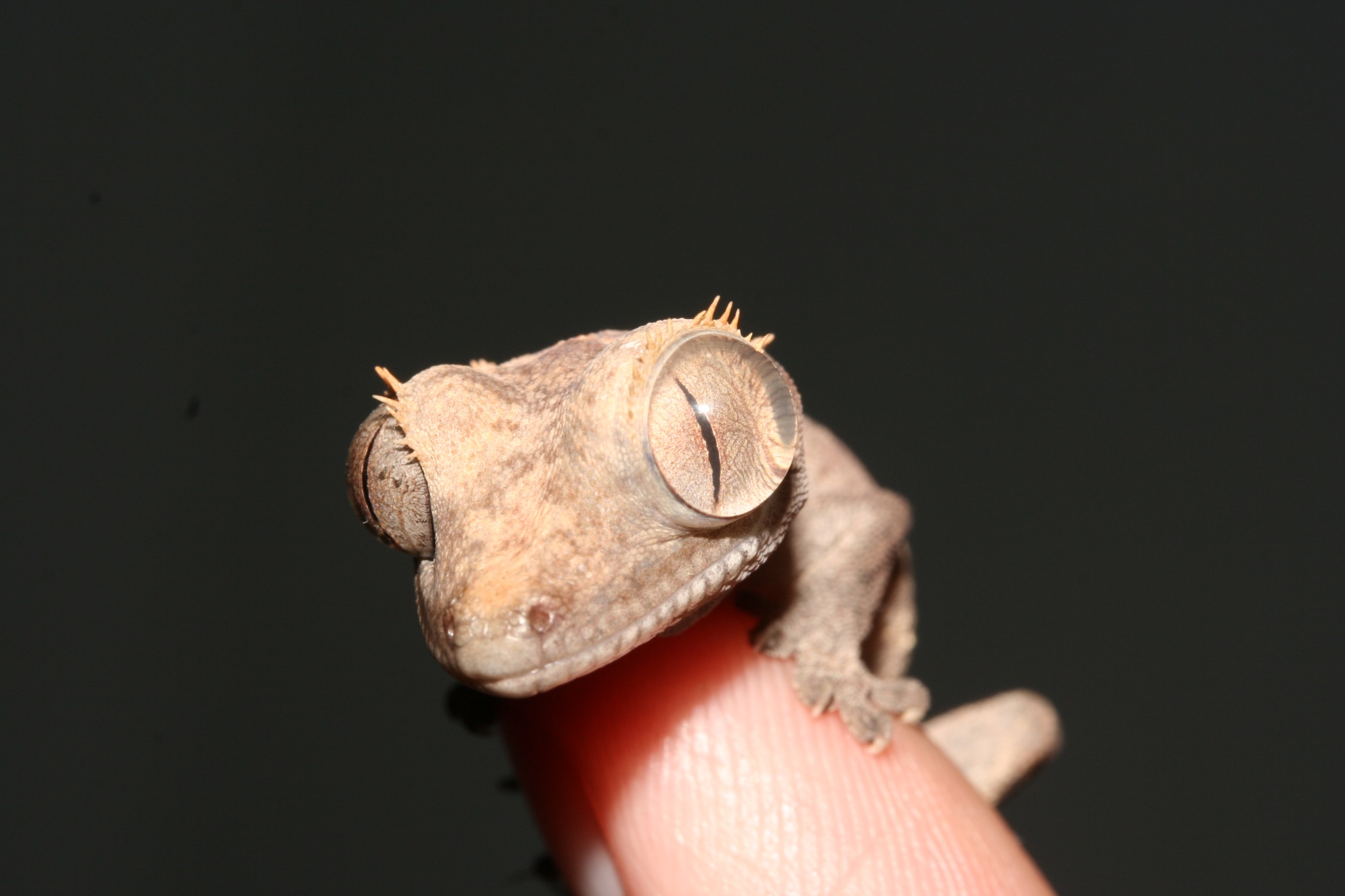 Tom.Hellebuyck@UGent